HDB++: High Availability with
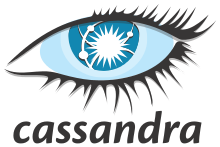 l TANGO Meeting l 20 May 2015 l Reynald Bourtembourg
Page 1
Overview
What is Cassandra (C*)?
Who is using C*?
CQL
C* architecture
Request Coordination
Consistency
Monitoring tool
HDB++
l TANGO Meeting l 20 May 2015 l Reynald Bourtembourg
Page 2
Overview
What is Cassandra (C*)?
Who is using C*?
CQL
C* architecture
Request Coordination
Consistency
Monitoring tool
HDB++
l TANGO Meeting l 20 May 2015 l Reynald Bourtembourg
Page 3
What is Cassandra?
Mythology: an excellent Oracle not believed.
A massively scalable open source NoSQL (Not Only SQL) database
Created by Facebook
Open Source since 2008
Apache license, 2.0, compatible with GPLV3
l TANGO Meeting l 20 May 2015 l Reynald Bourtembourg
Page 4
[Speaker Notes: http://www.apache.org/licenses/GPL-compatibility.html
Compatibility in one direction only. GPLV3 SW can not be included into Apache projects]
What is Cassandra?
Peer to peer architecture
No Single Point of Failure
Replication
Continuous Availability
Multi Data Centers support
100s to 1000s nodes
Java
High Write Throughput
Read efficiency
l TANGO Meeting l 20 May 2015 l Reynald Bourtembourg
Page 5
[Speaker Notes: Aims to run on top of an infrastructure of hundreds of nodes(Possibly spread across different data centers in multiple geographic areas)
Was designed:
 to run on cheap commodity hardware
To handle high write throughput
While not sacrifying read efficiency
Java, Hybrid between Amazon Dynamo and Google Big]
What is Cassandra?
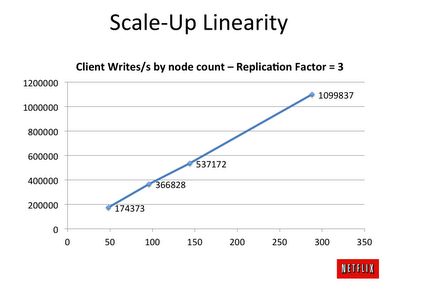 Source: http://techblog.netflix.com/2011/11/benchmarking-cassandra-scalability-on.html
l TANGO Meeting l 20 May 2015 l Reynald Bourtembourg
Page 6
Overview
What is Cassandra (C*)?
Who is using C*?
CQL
C* architecture
Request Coordination
Consistency
Monitoring tool
HDB++
l TANGO Meeting l 20 May 2015 l Reynald Bourtembourg
Page 7
Who is using Cassandra?
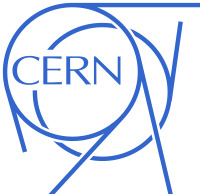 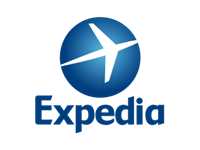 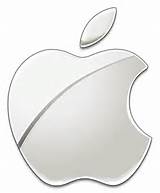 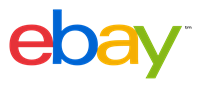 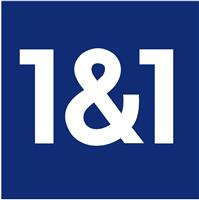 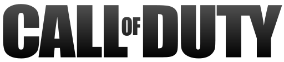 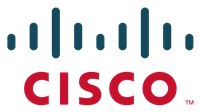 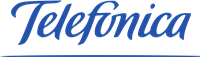 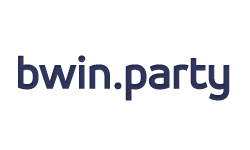 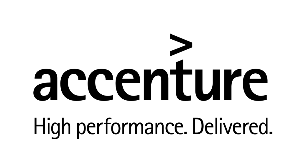 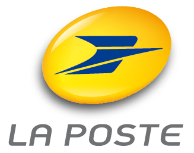 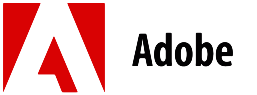 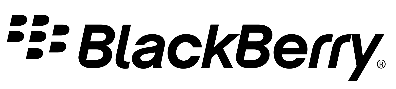 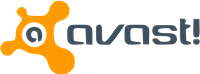 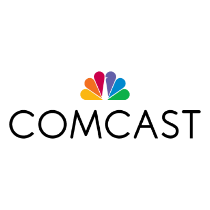 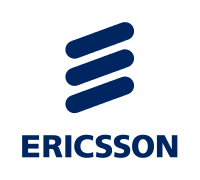 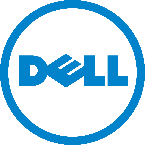 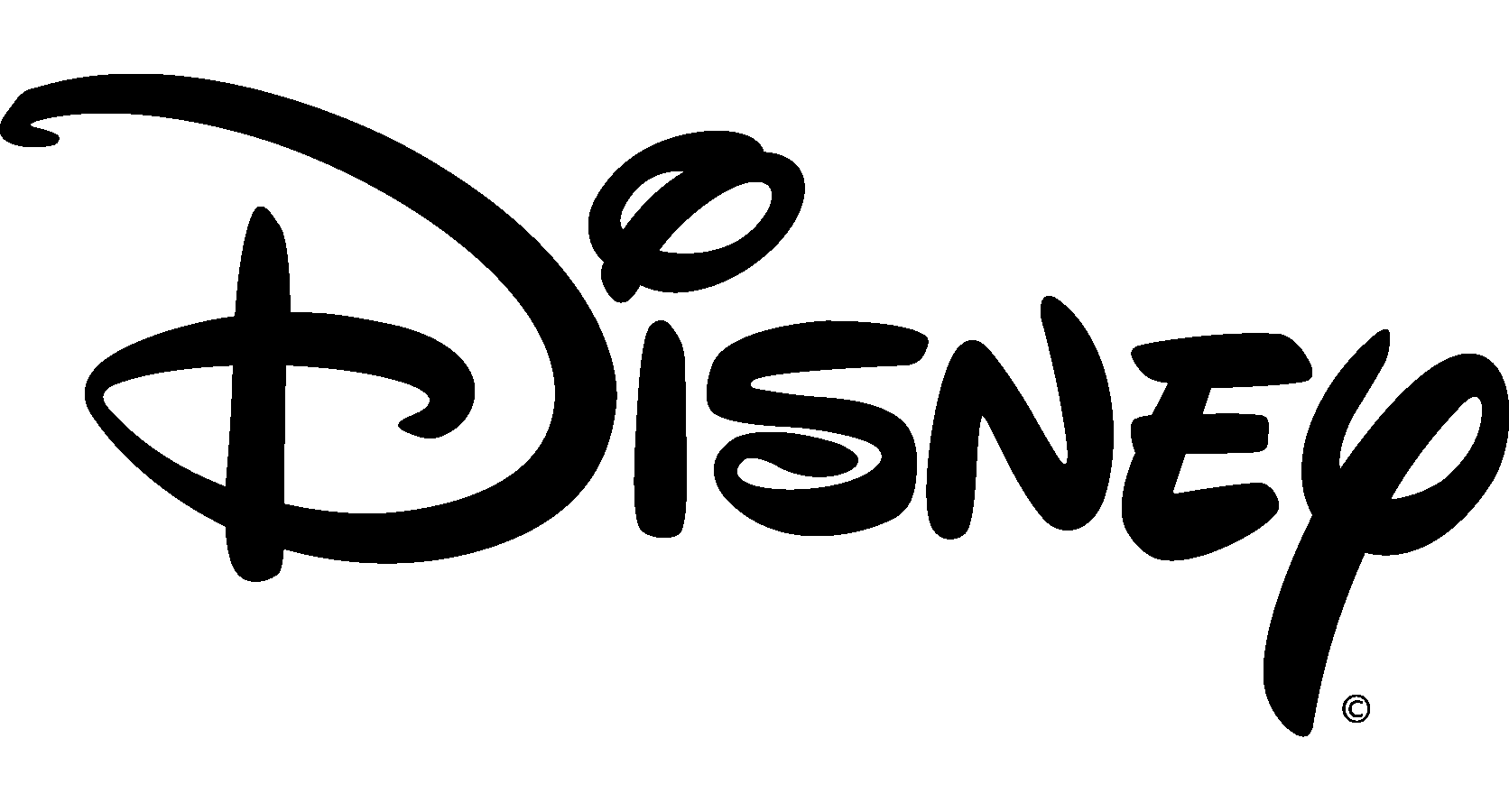 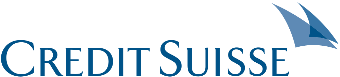 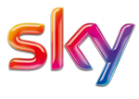 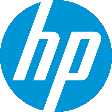 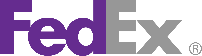 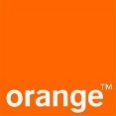 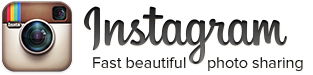 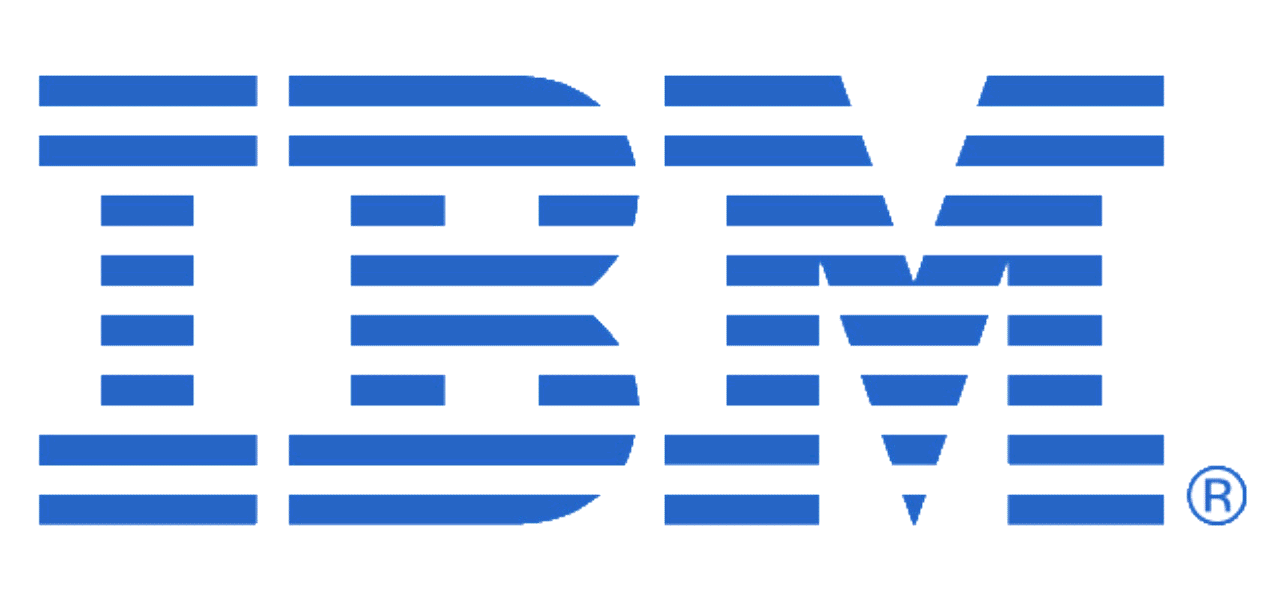 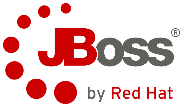 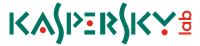 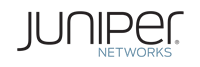 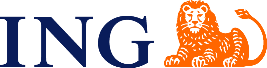 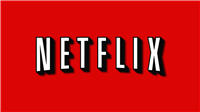 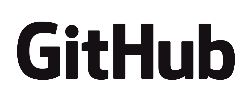 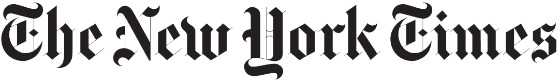 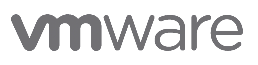 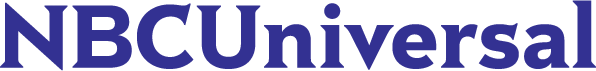 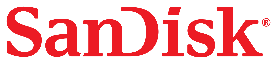 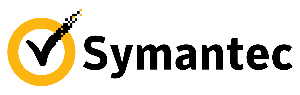 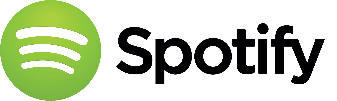 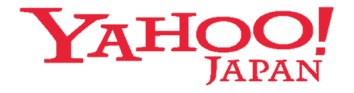 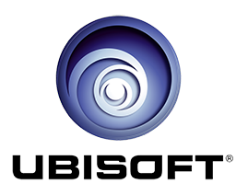 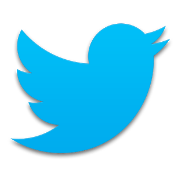 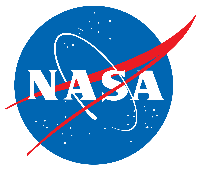 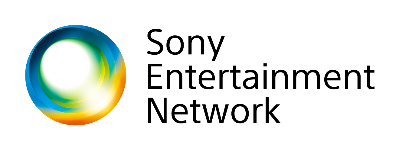 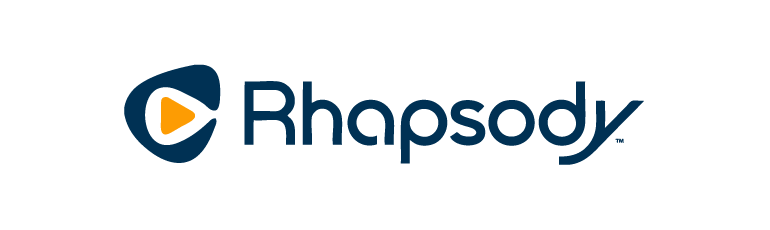 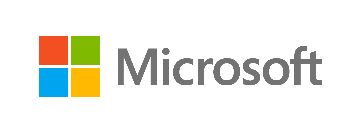 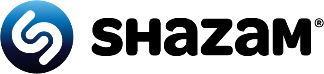 Page 8
l TANGO Meeting l 20 May 2015 l Reynald Bourtembourg
[Speaker Notes: Netflix (in 2013): (2,500 nodes, 420 TB, over 1 trillion requests per day)
Apple: over 75,000 nodes storing over 10 PB of data.
Ebay: over 100 nodes, 250 TB]
Overview
What is Cassandra (C*)?
Who is using C*?
CQL
C* architecture
Request Coordination
Consistency
Monitoring tool
HDB++
l TANGO Meeting l 20 May 2015 l Reynald Bourtembourg
Page 9
Cassandra Query Language
CQL: Cassandra Query Language
Very similar to SQL
But restrictions and limitations
JOIN requests are forbidden
No subqueries
String comparisons are limited (when not using SOLR)select * from my_table where mystring like ‘%tango%’
No OR operator
Can only apply a WHERE condition on an indexed column (or primary key)
l TANGO Meeting l 20 May 2015 l Reynald Bourtembourg
Page 10
Cassandra Query Language
Collections (64K Limitation):
list
set
map
TTL
INSERT = UPDATE   (UPSERT)
Doc: http://www.datastax.com/documentation/cql/3.1/cql/cql_intro_c.html
cqlsh
l TANGO Meeting l 20 May 2015 l Reynald Bourtembourg
Page 11
Cassandra Query Language
CREATE TABLE IF NOT EXISTS att_scalar_devdouble_ro (
    att_conf_id timeuuid,
    period text,
    data_time timestamp,
    data_time_us int, value_r double,
    quality int,
    error_desc text,
    PRIMARY KEY ((att_conf_id ,period),data_time,data_time_us)
)
WITH comment='Scalar DevDouble ReadOnly Values Table‘;
l TANGO Meeting l 20 May 2015 l Reynald Bourtembourg
Page 12
Cassandra Query Language
CREATE TABLE IF NOT EXISTS att_scalar_devdouble_ro (
    att_conf_id timeuuid,
    period text,
    data_time timestamp,
    data_time_us int, 
    value_r double,
    quality int,
    error_desc text,
    PRIMARY KEY ((att_conf_id ,period),data_time,data_time_us)
);
Partition key
Clustering columns
l TANGO Meeting l 20 May 2015 l Reynald Bourtembourg
Page 13
Overview
What is Cassandra (C*)?
Who is using C*?
CQL
C* architecture
Request Coordination
Consistency
Monitoring tool
HDB++
l TANGO Meeting l 20 May 2015 l Reynald Bourtembourg
Page 14
Cassandra Architecture
Node: one Cassandra instance (Java process)
Token Range
-263
+263-1
Node 2
Node 4
Node 1
Node 3
Node 6
Node 8
Node 5
Node 7
l TANGO Meeting l 20 May 2015 l Reynald Bourtembourg
Page 15
[Speaker Notes: One node 
Token Range using Murmur3 algorithm to compute hash]
Cassandra Architecture
Partition: ordered and replicable unit of data on a node identified by a token
Partitioner (based on mumur3 algorithm by default) will distribute the data across the nodes.
Token Range
-263
+263-1
Node 2
Node 4
Node 1
Node 3
Node 6
Node 8
Node 5
Node 7
l TANGO Meeting l 20 May 2015 l Reynald Bourtembourg
Page 16
[Speaker Notes: Token Range using Murmur3 algorithm to compute hash
Murmur3 takes the values of the columns composing the partition key and generates a unique number between -263 and 263.]
Cassandra Architecture
Rack: logical set of nodes
Token Range
-263
+263-1
Node 2
Rack 3
Node 4
Rack 1
Node 1
Node 3
Node 6
Node 8
Rack 4
Node 7
Node 5
Rack 2
l TANGO Meeting l 20 May 2015 l Reynald Bourtembourg
Page 17
Cassandra Architecture
Data Center: logical set of racks
Token Range
Data Center 1
Data Center 2
-263
+263-1
Node 2
Rack 3
Node 4
Rack 1
Node 1
Node 3
Node 6
Node 7
Rack 4
Node 7
Node 5
Rack 2
l TANGO Meeting l 20 May 2015 l Reynald Bourtembourg
Page 18
[Speaker Notes: We can configure different replication factors for different data centers.
Different data centers can contains a different number of nodes.]
Request Coordination
Cluster: full set of nodes which maps to a single complete token ring
Cassandra Cluster
Token Range
Data Center 2
Data Center 1
-263
+263-1
Node 2
Rack 3
Node 4
Rack 1
Node 1
Node 3
Node 6
Node 7
Rack 4
Node 7
Node 5
Rack 2
l TANGO Meeting l 20 May 2015 l Reynald Bourtembourg
Page 19
Overview
What is Cassandra (C*)?
Who is using C*?
CQL
C* architecture
Request Coordination
Consistency
Monitoring tool
HDB++
l TANGO Meeting l 20 May 2015 l Reynald Bourtembourg
Page 20
Request Coordination
Coordinator: the node chosen by the client to receive a particular read or write request to its cluster
Data Center 1
Node 1
Node 4
Node 2
Node 3
Client
l TANGO Meeting l 20 May 2015 l Reynald Bourtembourg
Page 21
Request Coordination
Coordinator: the node chosen by the client to receive a particular read or write request to its cluster
Data Center 1
Node 1
Coordinator
Node 4
Node 2
Node 3
Client
l TANGO Meeting l 20 May 2015 l Reynald Bourtembourg
Page 22
Request Coordination
Coordinator: the node chosen by the client to receive a particular read or write request to its cluster
Data Center 1
Node 1
Coordinator
Read/Write
Node 4
Node 2
Node 3
Client
l TANGO Meeting l 20 May 2015 l Reynald Bourtembourg
Page 23
Request Coordination
Any node can coordinate any request
Each client request may be coordinated by a different node
Data Center 1
Node 1
Coordinator
No Single Point of Failure
Node 4
Node 2
Acknowledge
Node 3
Client
l TANGO Meeting l 20 May 2015 l Reynald Bourtembourg
Page 24
Request Coordination
The Cassandra driver chooses the coordinator node
Round-Robin pattern, token-aware pattern
Client library to manage requests
Many open source drivers for many programming languages
Python
Java
C++
Node 1
Node.js
Perl
C#
Node 4
Node 2
Go
PHP
Clojure
Scala
Ruby
R (GNU S)
Node 3
ODBC
Erlang
Haskell
Client
Coordinator
Driver
Rust
l TANGO Meeting l 20 May 2015 l Reynald Bourtembourg
Page 25
[Speaker Notes: - Round-robin pattern
- Token-aware pattern]
Request Coordination
The coordinator manages the replication process
Replication Factor (RF): onto how many nodes should a write be copied
The write will occur on the nodes responsible for that partition
1 ≤ RF ≤ (#nodes in cluster)
Every write is time-stamped
Node 1
Coordinator
Node 4
Node 2
RF=3
Node 3
Driver
Client
l TANGO Meeting l 20 May 2015 l Reynald Bourtembourg
Page 26
Request Coordination
The coordinator manages the replication process
Replication Factor (RF): onto how many nodes should a write be copied
The write will occur on the nodes responsible for that partition
1 ≤ RF ≤ (#nodes in cluster)
Every write is time-stamped
Node 1
Coordinator
RF=3
Node 4
Node 2
Node 3
Driver
Client
l TANGO Meeting l 20 May 2015 l Reynald Bourtembourg
Page 27
Overview
What is Cassandra (C*)?
Who is using C*?
CQL
C* architecture
Request Coordination
Consistency
Monitoring tool
HDB++
l TANGO Meeting l 20 May 2015 l Reynald Bourtembourg
Page 28
Consistency
The coordinator applies the Consistency Level (CL)
Consistency Level (CL): Number of nodes which must acknowledge a request
Examples of CL:
ONE
TWO
THREE
ANY
ALL
QUORUM (= RF/2 + 1)
EACH_QUORUM
LOCAL_QUORUM
CL may vary for each request
On success, the coordinator notifies the client (with most recent partition data in case of read request)
Node 4
l TANGO Meeting l 20 May 2015 l Reynald Bourtembourg
Page 29
[Speaker Notes: CL = Number of nodes which must acknowledge a request before a response is sent to the client]
Consistency ONE - READ - Single DC
Coordinator
Node 1
Node 2
Node 5
RF=3
Driver
Client
Node 3
Node 6
Node 4
Direct Read Request
Digest Read Request (Hash) + eventual read repair
l TANGO Meeting l 20 May 2015 l Reynald Bourtembourg
Page 30
[Speaker Notes: In a single data center cluster with a replication factor of 3, and a read consistency level of ONE, the closest replica for the given row is contacted to fulfill the read request (full data is requested). 
Digest query is sent to all other replica nodes.
Nodes with stale data are updated.
Digest query: returns a hash to check the current data state.
In the background a read repair is potentially initiated, based on the read_repair_chance setting of the table, for the other replicas.
http://docs.datastax.com/en/cassandra/2.0/cassandra/dml/architectureClientRequestsRead_c.html
http://docs.datastax.com/en/cassandra/2.0/cassandra/dml/dmlClientRequestsRead.html?scroll=concept_ds_odl_24l_fk_unique_2__single-dc-one]
Consistency ONE - READ - Single DC
Coordinator
Node 1
Node 2
Node 5
RF=3
Driver
Client
Node 3
Node 6
Node 4
Direct Read Request
Digest Read Request (Hash) + eventual read repair
l TANGO Meeting l 20 May 2015 l Reynald Bourtembourg
Page 31
[Speaker Notes: In a single data center cluster with a replication factor of 3, and a read consistency level of ONE, the closest replica for the given row is contacted to fulfill the read request (full data is requested). 
Digest query is sent to all other replica nodes.
Nodes with stale data are updated.
Digest query: returns a hash to check the current data state.
In the background a read repair is potentially initiated, based on the read_repair_chance setting of the table, for the other replicas.
http://docs.datastax.com/en/cassandra/2.0/cassandra/dml/architectureClientRequestsRead_c.html
http://docs.datastax.com/en/cassandra/2.0/cassandra/dml/dmlClientRequestsRead.html?scroll=concept_ds_odl_24l_fk_unique_2__single-dc-one]
Consistency ONE – READ - Single DC
Coordinator
Node 1
Node 2
Node 5
RF=3
Driver
Client
Node 3
Node 6
Node 4
Direct Read Request
Digest Read Request (Hash) + eventual read repair
l TANGO Meeting l 20 May 2015 l Reynald Bourtembourg
Page 32
[Speaker Notes: In a single data center cluster with a replication factor of 3, and a read consistency level of ONE, the closest replica for the given row is contacted to fulfill the read request (full data is requested). 
Digest query is sent to all other replica nodes.
Nodes with stale data are updated.
Digest query: returns a hash to check the current data state.
In the background a read repair is potentially initiated, based on the read_repair_chance setting of the table, for the other replicas.
http://docs.datastax.com/en/cassandra/2.0/cassandra/dml/architectureClientRequestsRead_c.html
http://docs.datastax.com/en/cassandra/2.0/cassandra/dml/dmlClientRequestsRead.html?scroll=concept_ds_odl_24l_fk_unique_2__single-dc-one]
Consistency ONE - READ - Single DC
Coordinator
Node 1
Node 2
Node 5
RF=3
Driver
Client
Node 3
Node 6
Node 4
Direct Read Request
Digest Read Request (Hash) + eventual read repair
l TANGO Meeting l 20 May 2015 l Reynald Bourtembourg
Page 33
[Speaker Notes: In a single data center cluster with a replication factor of 3, and a read consistency level of ONE, the closest replica for the given row is contacted to fulfill the read request (full data is requested). 
Digest query is sent to all other replica nodes.
Nodes with stale data are updated.
Digest query: returns a hash to check the current data state.
In the background a read repair is potentially initiated, based on the read_repair_chance setting of the table, for the other replicas.
http://docs.datastax.com/en/cassandra/2.0/cassandra/dml/architectureClientRequestsRead_c.html
http://docs.datastax.com/en/cassandra/2.0/cassandra/dml/dmlClientRequestsRead.html?scroll=concept_ds_odl_24l_fk_unique_2__single-dc-one]
Consistency QUORUM – READ - Single DC
Coordinator
Node 1
Node 2
Node 5
RF=3
Driver
Client
Node 3
Node 6
Node 4
Direct Read Request
Digest Read Request (Hash)
l TANGO Meeting l 20 May 2015 l Reynald Bourtembourg
Page 34
[Speaker Notes: In a single data center cluster with a replication factor of 3, and a read consistency level of QUORUM, 2 of the 3 replicas for the given row must respond to fulfill the read request. If the contacted replicas have different versions of the row, the replica with the most recent version will return the requested data. In the background, the third replica is checked for consistency with the first two, and if needed, a read repair is initiated for the out-of-date replicas.]
Consistency QUORUM – READ - Single DC
Coordinator
Node 1
Node 2
Node 5
RF=3
Driver
Client
Node 3
Node 6
Node 4
Direct Read Request
Digest Read Request (Hash)
l TANGO Meeting l 20 May 2015 l Reynald Bourtembourg
Page 35
[Speaker Notes: In a single data center cluster with a replication factor of 3, and a read consistency level of QUORUM, 2 of the 3 replicas for the given row must respond to fulfill the read request. If the contacted replicas have different versions of the row, the replica with the most recent version will return the requested data. In the background, the third replica is checked for consistency with the first two, and if needed, a read repair is initiated for the out-of-date replicas.]
Consistency QUORUM – READ - Single DC
Coordinator
Node 1
Node 2
Node 5
RF=3
Driver
Client
Node 3
Node 6
Node 4
Direct Read Request
Digest Read Request (Hash)
l TANGO Meeting l 20 May 2015 l Reynald Bourtembourg
Page 36
[Speaker Notes: In a single data center cluster with a replication factor of 3, and a read consistency level of QUORUM, 2 of the 3 replicas for the given row must respond to fulfill the read request. If the contacted replicas have different versions of the row, the replica with the most recent version will return the requested data. In the background, the third replica is checked for consistency with the first two, and if needed, a read repair is initiated for the out-of-date replicas.]
Consistency QUORUM – READ - Single DC
Coordinator
Node 1
Node 2
In case of inconsistency: the most recent data is returned
Node 5
RF=3
Driver
Client
Node 3
Node 6
Node 4
Direct Read Request
Digest Read Request (Hash)
l TANGO Meeting l 20 May 2015 l Reynald Bourtembourg
Page 37
[Speaker Notes: In a single data center cluster with a replication factor of 3, and a read consistency level of QUORUM, 2 of the 3 replicas for the given row must respond to fulfill the read request. If the contacted replicas have different versions of the row, the replica with the most recent version will return the requested data. In the background, the third replica is checked for consistency with the first two, and if needed, a read repair is initiated for the out-of-date replicas.]
Consistency QUORUM – READ - Single DC
Coordinator
Node 1
Node 2
Read repair if needed
Node 5
RF=3
Driver
Client
Node 3
Node 6
Node 4
Direct Read Request
Digest Read Request (Hash)
l TANGO Meeting l 20 May 2015 l Reynald Bourtembourg
Page 38
[Speaker Notes: In a single data center cluster with a replication factor of 3, and a read consistency level of QUORUM, 2 of the 3 replicas for the given row must respond to fulfill the read request. If the contacted replicas have different versions of the row, the replica with the most recent version will return the requested data. In the background, the third replica is checked for consistency with the first two, and if needed, a read repair is initiated for the out-of-date replicas.]
Consistency ONE – WRITE - Single DC
Coordinator
Node 1
Node 2
Node 5
RF=3
Driver
Client
Node 3
Node 6
Node 4
Write Request
l TANGO Meeting l 20 May 2015 l Reynald Bourtembourg
Page 39
[Speaker Notes: The coordinator sends a write request to all replicas that own the row being written. As long as all replica nodes are up and available, they will get the write regardless of the consistency level specified by the client. The write consistency level determines how many replica nodes must respond with a success acknowledgment in order for the write to be considered successful. Success means that the data was written to the commit log and the memtable as described in About writes.
For example, in a single data center 6 node cluster with a replication factor of 3, an incoming write will go to all 3 nodes that own the requested row. If the write consistency level specified by the client is ONE, the first node to complete the write responds back to the coordinator, which then proxies the success message back to the client. A consistency level of ONE means that it is possible that 2 of the 3 replicas could miss the write if they happened to be down at the time the request was made. If a replica misses a write, Cassandra will make the row consistent later using one of its built-in repair mechanisms: hinted handoff, read repair, or anti-entropy node repair.
That node forwards the write to all replicas of that row. It responds back to the client once it receives a write acknowledgment from the number of nodes specified by the consistency level. 
http://docs.datastax.com/en/cassandra/2.0/cassandra/dml/architectureClientRequestsWrite.html]
Consistency ONE – WRITE - Single DC
Coordinator
Node 1
Node 2
ACK
Node 5
RF=3
Driver
Client
Node 3
Node 6
Node 4
ACK
l TANGO Meeting l 20 May 2015 l Reynald Bourtembourg
Page 40
[Speaker Notes: The coordinator sends a write request to all replicas that own the row being written. As long as all replica nodes are up and available, they will get the write regardless of the consistency level specified by the client. The write consistency level determines how many replica nodes must respond with a success acknowledgment in order for the write to be considered successful. Success means that the data was written to the commit log and the memtable as described in About writes.
For example, in a single data center 6 node cluster with a replication factor of 3, an incoming write will go to all 3 nodes that own the requested row. If the write consistency level specified by the client is ONE, the first node to complete the write responds back to the coordinator, which then proxies the success message back to the client. A consistency level of ONE means that it is possible that 2 of the 3 replicas could miss the write if they happened to be down at the time the request was made. If a replica misses a write, Cassandra will make the row consistent later using one of its built-in repair mechanisms: hinted handoff, read repair, or anti-entropy node repair.
That node forwards the write to all replicas of that row. It responds back to the client once it receives a write acknowledgment from the number of nodes specified by the consistency level. 
http://docs.datastax.com/en/cassandra/2.0/cassandra/dml/architectureClientRequestsWrite.html]
Consistency ONE – WRITE - Single DC
Coordinator
Node 1
Node 2
Node 5
RF=3
Driver
Client
Node 3
Node 6
Node 4
Write Request
l TANGO Meeting l 20 May 2015 l Reynald Bourtembourg
Page 41
[Speaker Notes: The coordinator sends a write request to all replicas that own the row being written. As long as all replica nodes are up and available, they will get the write regardless of the consistency level specified by the client. The write consistency level determines how many replica nodes must respond with a success acknowledgment in order for the write to be considered successful. Success means that the data was written to the commit log and the memtable as described in About writes.
For example, in a single data center 6 node cluster with a replication factor of 3, an incoming write will go to all 3 nodes that own the requested row. If the write consistency level specified by the client is ONE, the first node to complete the write responds back to the coordinator, which then proxies the success message back to the client. A consistency level of ONE means that it is possible that 2 of the 3 replicas could miss the write if they happened to be down at the time the request was made. If a replica misses a write, Cassandra will make the row consistent later using one of its built-in repair mechanisms: hinted handoff, read repair, or anti-entropy node repair.
That node forwards the write to all replicas of that row. It responds back to the client once it receives a write acknowledgment from the number of nodes specified by the consistency level. 
http://docs.datastax.com/en/cassandra/2.0/cassandra/dml/architectureClientRequestsWrite.html]
Consistency ONE – WRITE - Single DC
Coordinator
SUCCESS
Node 1
Node 2
ACK
Node 5
RF=3
Driver
Client
Node 3
Node 6
Node 4
ACK
l TANGO Meeting l 20 May 2015 l Reynald Bourtembourg
Page 42
[Speaker Notes: The coordinator sends a write request to all replicas that own the row being written. As long as all replica nodes are up and available, they will get the write regardless of the consistency level specified by the client. The write consistency level determines how many replica nodes must respond with a success acknowledgment in order for the write to be considered successful. Success means that the data was written to the commit log and the memtable as described in About writes.
For example, in a single data center 6 node cluster with a replication factor of 3, an incoming write will go to all 3 nodes that own the requested row. If the write consistency level specified by the client is ONE, the first node to complete the write responds back to the coordinator, which then proxies the success message back to the client. A consistency level of ONE means that it is possible that 2 of the 3 replicas could miss the write if they happened to be down at the time the request was made. If a replica misses a write, Cassandra will make the row consistent later using one of its built-in repair mechanisms: hinted handoff, read repair, or anti-entropy node repair.
That node forwards the write to all replicas of that row. It responds back to the client once it receives a write acknowledgment from the number of nodes specified by the consistency level. 
http://docs.datastax.com/en/cassandra/2.0/cassandra/dml/architectureClientRequestsWrite.html]
Consistency ONE – WRITE - Single DC
Coordinator
SUCCESS
hint
max_hint_window_in_ms property in cassandra.yaml file
Node 1
Node 2
ACK
Node 5
RF=3
Driver
Client
Node 3
Node 6
Node 4
ACK
Hinted handoff mechanism
l TANGO Meeting l 20 May 2015 l Reynald Bourtembourg
Page 43
[Speaker Notes: The coordinator sends a write request to all replicas that own the row being written. As long as all replica nodes are up and available, they will get the write regardless of the consistency level specified by the client. The write consistency level determines how many replica nodes must respond with a success acknowledgment in order for the write to be considered successful. Success means that the data was written to the commit log and the memtable as described in About writes.
For example, in a single data center 6 node cluster with a replication factor of 3, an incoming write will go to all 3 nodes that own the requested row. If the write consistency level specified by the client is ONE, the first node to complete the write responds back to the coordinator, which then proxies the success message back to the client. A consistency level of ONE means that it is possible that 2 of the 3 replicas could miss the write if they happened to be down at the time the request was made. If a replica misses a write, Cassandra will make the row consistent later using one of its built-in repair mechanisms: hinted handoff, read repair, or anti-entropy node repair.
That node forwards the write to all replicas of that row. It responds back to the client once it receives a write acknowledgment from the number of nodes specified by the consistency level. 
http://docs.datastax.com/en/cassandra/2.0/cassandra/dml/architectureClientRequestsWrite.html]
Consistency ONE – WRITE - Single DC
Coordinator
hint
max_hint_window_in_ms property in cassandra.yaml file
Node 1
Node 2
Node 5
RF=3
Driver
Client
Node 3
Node 6
Node 4
Write Request
Hinted handoff mechanism
l TANGO Meeting l 20 May 2015 l Reynald Bourtembourg
Page 44
[Speaker Notes: The coordinator sends a write request to all replicas that own the row being written. As long as all replica nodes are up and available, they will get the write regardless of the consistency level specified by the client. The write consistency level determines how many replica nodes must respond with a success acknowledgment in order for the write to be considered successful. Success means that the data was written to the commit log and the memtable as described in About writes.
For example, in a single data center 6 node cluster with a replication factor of 3, an incoming write will go to all 3 nodes that own the requested row. If the write consistency level specified by the client is ONE, the first node to complete the write responds back to the coordinator, which then proxies the success message back to the client. A consistency level of ONE means that it is possible that 2 of the 3 replicas could miss the write if they happened to be down at the time the request was made. If a replica misses a write, Cassandra will make the row consistent later using one of its built-in repair mechanisms: hinted handoff, read repair, or anti-entropy node repair.
That node forwards the write to all replicas of that row. It responds back to the client once it receives a write acknowledgment from the number of nodes specified by the consistency level. 
http://docs.datastax.com/en/cassandra/2.0/cassandra/dml/architectureClientRequestsWrite.html]
Consistency ONE – WRITE - Single DC
Coordinator
hint
max_hint_window_in_ms property in cassandra.yaml file
Node 1
Node 2
Node 5
RF=3
Driver
Client
Node 3
Node 6
Node 4
Write Request
Hinted handoff mechanism
l TANGO Meeting l 20 May 2015 l Reynald Bourtembourg
Page 45
[Speaker Notes: The coordinator sends a write request to all replicas that own the row being written. As long as all replica nodes are up and available, they will get the write regardless of the consistency level specified by the client. The write consistency level determines how many replica nodes must respond with a success acknowledgment in order for the write to be considered successful. Success means that the data was written to the commit log and the memtable as described in About writes.
For example, in a single data center 6 node cluster with a replication factor of 3, an incoming write will go to all 3 nodes that own the requested row. If the write consistency level specified by the client is ONE, the first node to complete the write responds back to the coordinator, which then proxies the success message back to the client. A consistency level of ONE means that it is possible that 2 of the 3 replicas could miss the write if they happened to be down at the time the request was made. If a replica misses a write, Cassandra will make the row consistent later using one of its built-in repair mechanisms: hinted handoff, read repair, or anti-entropy node repair.
That node forwards the write to all replicas of that row. It responds back to the client once it receives a write acknowledgment from the number of nodes specified by the consistency level. 
http://docs.datastax.com/en/cassandra/2.0/cassandra/dml/architectureClientRequestsWrite.html]
Consistency ONE – WRITE - Single DC
Coordinator
Node 1
Node 2
Node 5
RF=3
Driver
Client
Node 3
Node 6
Node 4
Hinted handoff mechanism
l TANGO Meeting l 20 May 2015 l Reynald Bourtembourg
Page 46
[Speaker Notes: The coordinator sends a write request to all replicas that own the row being written. As long as all replica nodes are up and available, they will get the write regardless of the consistency level specified by the client. The write consistency level determines how many replica nodes must respond with a success acknowledgment in order for the write to be considered successful. Success means that the data was written to the commit log and the memtable as described in About writes.
For example, in a single data center 6 node cluster with a replication factor of 3, an incoming write will go to all 3 nodes that own the requested row. If the write consistency level specified by the client is ONE, the first node to complete the write responds back to the coordinator, which then proxies the success message back to the client. A consistency level of ONE means that it is possible that 2 of the 3 replicas could miss the write if they happened to be down at the time the request was made. If a replica misses a write, Cassandra will make the row consistent later using one of its built-in repair mechanisms: hinted handoff, read repair, or anti-entropy node repair.
That node forwards the write to all replicas of that row. It responds back to the client once it receives a write acknowledgment from the number of nodes specified by the consistency level. 
http://docs.datastax.com/en/cassandra/2.0/cassandra/dml/architectureClientRequestsWrite.html]
Consistency
if node downtime > max_hint_window_in_ms
Node 4
Anti-entropy node repair
l TANGO Meeting l 20 May 2015 l Reynald Bourtembourg
Page 47
[Speaker Notes: CL = Number of nodes which must acknowledge a request before a response is sent to the client]
Consistency QUORUM – WRITE - Single DC
Coordinator
Node 1
Node 2
Node 5
RF=3
Driver
Client
Node 3
Node 6
Node 4
Write Request
l TANGO Meeting l 20 May 2015 l Reynald Bourtembourg
Page 48
[Speaker Notes: The coordinator sends a write request to all replicas that own the row being written. As long as all replica nodes are up and available, they will get the write regardless of the consistency level specified by the client. The write consistency level determines how many replica nodes must respond with a success acknowledgment in order for the write to be considered successful. Success means that the data was written to the commit log and the memtable as described in About writes.
For example, in a single data center 6 node cluster with a replication factor of 3, an incoming write will go to all 3 nodes that own the requested row. If the write consistency level specified by the client is ONE, the first node to complete the write responds back to the coordinator, which then proxies the success message back to the client. A consistency level of ONE means that it is possible that 2 of the 3 replicas could miss the write if they happened to be down at the time the request was made. If a replica misses a write, Cassandra will make the row consistent later using one of its built-in repair mechanisms: hinted handoff, read repair, or anti-entropy node repair.
That node forwards the write to all replicas of that row. It responds back to the client once it receives a write acknowledgment from the number of nodes specified by the consistency level. 
http://docs.datastax.com/en/cassandra/2.0/cassandra/dml/architectureClientRequestsWrite.html]
Consistency QUORUM – WRITE - Single DC
Coordinator
Node 1
Node 2
ACK
Node 5
RF=3
Driver
Client
Node 3
Node 6
Node 4
ACK
l TANGO Meeting l 20 May 2015 l Reynald Bourtembourg
Page 49
[Speaker Notes: The coordinator sends a write request to all replicas that own the row being written. As long as all replica nodes are up and available, they will get the write regardless of the consistency level specified by the client. The write consistency level determines how many replica nodes must respond with a success acknowledgment in order for the write to be considered successful. Success means that the data was written to the commit log and the memtable as described in About writes.
For example, in a single data center 6 node cluster with a replication factor of 3, an incoming write will go to all 3 nodes that own the requested row. If the write consistency level specified by the client is ONE, the first node to complete the write responds back to the coordinator, which then proxies the success message back to the client. A consistency level of ONE means that it is possible that 2 of the 3 replicas could miss the write if they happened to be down at the time the request was made. If a replica misses a write, Cassandra will make the row consistent later using one of its built-in repair mechanisms: hinted handoff, read repair, or anti-entropy node repair.
That node forwards the write to all replicas of that row. It responds back to the client once it receives a write acknowledgment from the number of nodes specified by the consistency level. 
http://docs.datastax.com/en/cassandra/2.0/cassandra/dml/architectureClientRequestsWrite.html]
Consistency QUORUM – WRITE - Single DC
Coordinator
SUCCESS
Node 1
Node 2
ACK
Node 5
RF=3
Driver
Client
Node 3
Node 6
Node 4
ACK
l TANGO Meeting l 20 May 2015 l Reynald Bourtembourg
Page 50
[Speaker Notes: The coordinator sends a write request to all replicas that own the row being written. As long as all replica nodes are up and available, they will get the write regardless of the consistency level specified by the client. The write consistency level determines how many replica nodes must respond with a success acknowledgment in order for the write to be considered successful. Success means that the data was written to the commit log and the memtable as described in About writes.
For example, in a single data center 6 node cluster with a replication factor of 3, an incoming write will go to all 3 nodes that own the requested row. If the write consistency level specified by the client is ONE, the first node to complete the write responds back to the coordinator, which then proxies the success message back to the client. A consistency level of ONE means that it is possible that 2 of the 3 replicas could miss the write if they happened to be down at the time the request was made. If a replica misses a write, Cassandra will make the row consistent later using one of its built-in repair mechanisms: hinted handoff, read repair, or anti-entropy node repair.
That node forwards the write to all replicas of that row. It responds back to the client once it receives a write acknowledgment from the number of nodes specified by the consistency level. 
http://docs.datastax.com/en/cassandra/2.0/cassandra/dml/architectureClientRequestsWrite.html]
Consistency QUORUM – WRITE - Single DC
Coordinator
Node 1
Node 2
Node 5
RF=3
Driver
Client
Node 3
Node 6
Node 4
Write Request
l TANGO Meeting l 20 May 2015 l Reynald Bourtembourg
Page 51
[Speaker Notes: The coordinator sends a write request to all replicas that own the row being written. As long as all replica nodes are up and available, they will get the write regardless of the consistency level specified by the client. The write consistency level determines how many replica nodes must respond with a success acknowledgment in order for the write to be considered successful. Success means that the data was written to the commit log and the memtable as described in About writes.
For example, in a single data center 6 node cluster with a replication factor of 3, an incoming write will go to all 3 nodes that own the requested row. If the write consistency level specified by the client is ONE, the first node to complete the write responds back to the coordinator, which then proxies the success message back to the client. A consistency level of ONE means that it is possible that 2 of the 3 replicas could miss the write if they happened to be down at the time the request was made. If a replica misses a write, Cassandra will make the row consistent later using one of its built-in repair mechanisms: hinted handoff, read repair, or anti-entropy node repair.
That node forwards the write to all replicas of that row. It responds back to the client once it receives a write acknowledgment from the number of nodes specified by the consistency level. 
http://docs.datastax.com/en/cassandra/2.0/cassandra/dml/architectureClientRequestsWrite.html]
Consistency QUORUM – WRITE - Single DC
Coordinator
SUCCESS
Node 1
Node 2
ACK
Node 5
RF=3
Driver
Client
Node 3
Node 6
Node 4
ACK
l TANGO Meeting l 20 May 2015 l Reynald Bourtembourg
Page 52
[Speaker Notes: The coordinator sends a write request to all replicas that own the row being written. As long as all replica nodes are up and available, they will get the write regardless of the consistency level specified by the client. The write consistency level determines how many replica nodes must respond with a success acknowledgment in order for the write to be considered successful. Success means that the data was written to the commit log and the memtable as described in About writes.
For example, in a single data center 6 node cluster with a replication factor of 3, an incoming write will go to all 3 nodes that own the requested row. If the write consistency level specified by the client is ONE, the first node to complete the write responds back to the coordinator, which then proxies the success message back to the client. A consistency level of ONE means that it is possible that 2 of the 3 replicas could miss the write if they happened to be down at the time the request was made. If a replica misses a write, Cassandra will make the row consistent later using one of its built-in repair mechanisms: hinted handoff, read repair, or anti-entropy node repair.
That node forwards the write to all replicas of that row. It responds back to the client once it receives a write acknowledgment from the number of nodes specified by the consistency level. 
http://docs.datastax.com/en/cassandra/2.0/cassandra/dml/architectureClientRequestsWrite.html]
Consistency QUORUM – WRITE - Single DC
Coordinator
Node 1
Node 2
Node 5
RF=3
Driver
Client
Node 3
Node 6
Node 4
Write Request
l TANGO Meeting l 20 May 2015 l Reynald Bourtembourg
Page 53
[Speaker Notes: The coordinator sends a write request to all replicas that own the row being written. As long as all replica nodes are up and available, they will get the write regardless of the consistency level specified by the client. The write consistency level determines how many replica nodes must respond with a success acknowledgment in order for the write to be considered successful. Success means that the data was written to the commit log and the memtable as described in About writes.
For example, in a single data center 6 node cluster with a replication factor of 3, an incoming write will go to all 3 nodes that own the requested row. If the write consistency level specified by the client is ONE, the first node to complete the write responds back to the coordinator, which then proxies the success message back to the client. A consistency level of ONE means that it is possible that 2 of the 3 replicas could miss the write if they happened to be down at the time the request was made. If a replica misses a write, Cassandra will make the row consistent later using one of its built-in repair mechanisms: hinted handoff, read repair, or anti-entropy node repair.
That node forwards the write to all replicas of that row. It responds back to the client once it receives a write acknowledgment from the number of nodes specified by the consistency level. 
http://docs.datastax.com/en/cassandra/2.0/cassandra/dml/architectureClientRequestsWrite.html]
Consistency QUORUM – WRITE - Single DC
Coordinator
FAILURE
Node 1
Node 2
ACK
Node 5
RF=3
Driver
Client
Node 3
Node 6
Node 4
ACK
l TANGO Meeting l 20 May 2015 l Reynald Bourtembourg
Page 54
[Speaker Notes: The coordinator sends a write request to all replicas that own the row being written. As long as all replica nodes are up and available, they will get the write regardless of the consistency level specified by the client. The write consistency level determines how many replica nodes must respond with a success acknowledgment in order for the write to be considered successful. Success means that the data was written to the commit log and the memtable as described in About writes.
For example, in a single data center 6 node cluster with a replication factor of 3, an incoming write will go to all 3 nodes that own the requested row. If the write consistency level specified by the client is ONE, the first node to complete the write responds back to the coordinator, which then proxies the success message back to the client. A consistency level of ONE means that it is possible that 2 of the 3 replicas could miss the write if they happened to be down at the time the request was made. If a replica misses a write, Cassandra will make the row consistent later using one of its built-in repair mechanisms: hinted handoff, read repair, or anti-entropy node repair.
That node forwards the write to all replicas of that row. It responds back to the client once it receives a write acknowledgment from the number of nodes specified by the consistency level. 
http://docs.datastax.com/en/cassandra/2.0/cassandra/dml/architectureClientRequestsWrite.html]
Overview
What is Cassandra (C*)?
Who is using C*?
CQL
C* architecture
Request Coordination
Consistency
Monitoring tool
HDB++
l TANGO Meeting l 20 May 2015 l Reynald Bourtembourg
Page 55
Monitoring tool: OpsCenter
http://cassandra2:8888
l TANGO Meeting l 20 May 2015 l Reynald Bourtembourg
Page 56
Overview
What is Cassandra (C*)?
Who is using C*?
CQL
C* architecture
Request Coordination
Consistency
Monitoring tool
HDB++
l TANGO Meeting l 20 May 2015 l Reynald Bourtembourg
Page 57
HDB++
libhdb++
<<implements>>
<<implements>>
libhdb++mysql
libhdb++cassandra
<<use>>
<<use>>
hdb++cm-srv
hdb++es-srv
hdb++cm-srv
hdb++es-srv
hdb++es-srv
hdb++es-srv
hdb++es-srv
hdb++es-srv
hdb++es-srv
hdb++es-srv
Cassandra
Cassandra
Cassandra
MySQL
l TANGO Meeting l 20 May 2015 l Reynald Bourtembourg
Page 58
Conclusion: C* pros
High Availaibility
SW upgrade with no downtime
HW failure
Linear Scalability
Need more performances? => Add nodes
Big community with industrial support
Can use Apache Spark for analytics (distributed processing)
List, Set, Map data types (tuples and user defined types soon)
Tries not to let you do actions which do not perform well
Backups = snapshot = hard links => very fast
Difficult to lose data
Good fit for time series data
l TANGO Meeting l 20 May 2015 l Reynald Bourtembourg
Page 59
Conclusion: C* Cons
Requires more total disk space and machines
sstable format can change from one version to another
No easy way to come back to a previous version once the sstables have been converted to a newer version
Cannot rename keyspaces or tables easily (not foreseen in CQL)
Difficult to modify existing partitions (Needs to duplicate the data at some point in the process)
Different way of modelling
Not designed for huge read requests
Can be tricky to tune to avoid long GC pauses
Maintenance: Need to run nodetool repair regularly if some data are deleted to avoid resurrections (CPU intensive operation)
Can take quite some time to redeem disk space after deletion in some specific cases.
l TANGO Meeting l 20 May 2015 l Reynald Bourtembourg
Page 60
The End
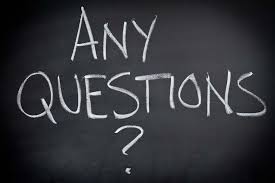 Useful links
http://cassandra.apache.org
Planet Cassandra (http://planetcassandra.org)
Datastax academy (https://academy.datastax.com)
Cassandra Java Driver getting started (https://academy.datastax.com/demos/cassandra-java-driver-getting-started)
Cassandra C++ Driver: https://github.com/datastax/cpp-driver
Datastax documentation (http://www.datastax.com/docs)
Users mailing list: user-subscribe@cassandra.apache.org
#Cassandra channel on IRC (http://webchat.freenode.net/?channels=#Cassandra)
l TANGO Meeting l 20 May 2015 l Reynald Bourtembourg
Page 62
Cassandra FUTURE DEPLOYMENT
DC Prod
1 partition/hour
Keyspace prod RF:3
(write LOCAL_QUORUM)
7200 RPM Disks
Big CPU - 64GB RAM
DC Analytics 2
Keyspace analytics RF:5 (read LOCAL_QUORUM)
7200 RPM Disks
Tiny CPU – 32 GB RAM
DC Analytics 1
Keyspace prod RF:3 (read LOCAL_QUORUM)
Keyspace analytics RF:3 (write LOCAL_QUORUM)
SSD Disks
Big CPU – 128 GB RAM
l Cassandra HDB++ Implementation Status l 9th April 2015 l Accelerator Control Unit
Page 63
Cassandra FUTURE DEPLOYMENT
DC Prod
1 partition/hour
Keyspace prod RF:3
(write LOCAL_QUORUM)
7200 RPM Disks
Big CPU - 64GB RAM
DC Analytics 1
Keyspace prod RF:3 (read LOCAL_QUORUM)
Keyspace analytics RF:3 (write LOCAL_QUORUM)
SSD Disks
Big CPU – 128 GB RAM
l Cassandra HDB++ Implementation Status l 9th April 2015 l Accelerator Control Unit
Page 64
Cassandra’s node-based architecture
l TANGO Meeting l 20 May 2015 l Reynald Bourtembourg
Page 65
[Speaker Notes: https://www.youtube.com/watch?v=yc575hufCCw&feature=player_embedded]
Basic Write Path Concept
Page 66
l TANGO Meeting l 20 May 2015 l Reynald Bourtembourg
[Speaker Notes: https://www.youtube.com/watch?feature=player_embedded&v=zK-rY7cHzV4]
Basic READ Path Concept
Page 67
l TANGO Meeting l 20 May 2015 l Reynald Bourtembourg
[Speaker Notes: https://www.youtube.com/watch?feature=player_embedded&v=OCB5oolMepc]